Игра «Какой? Какая? Какое? Какие?»



Учитель-логопед Ладович К.С.
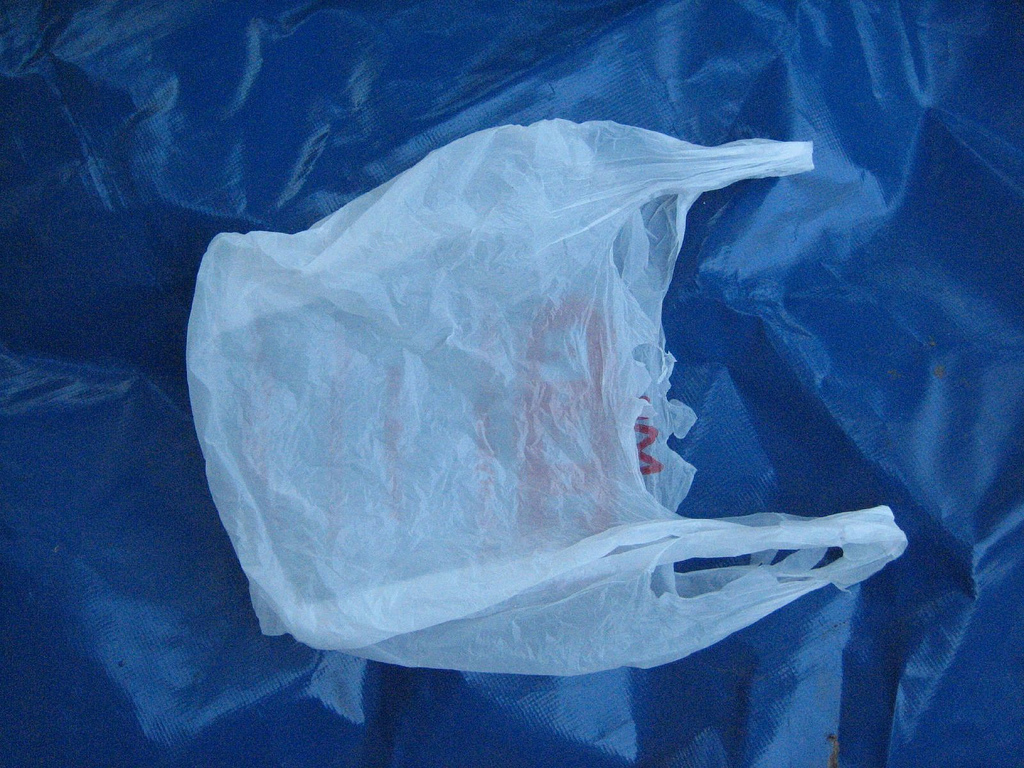 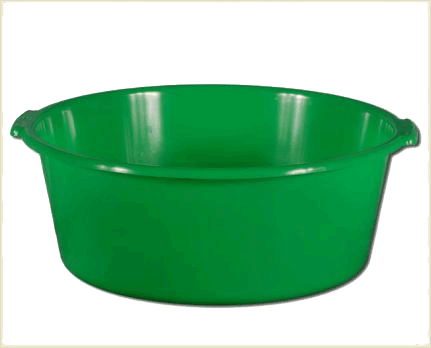 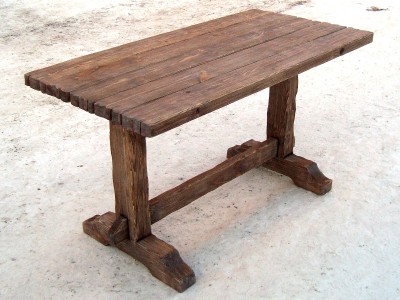 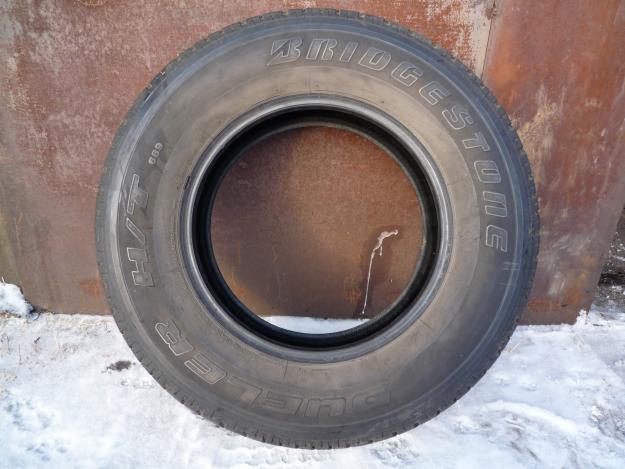 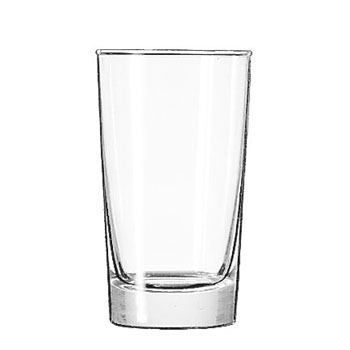 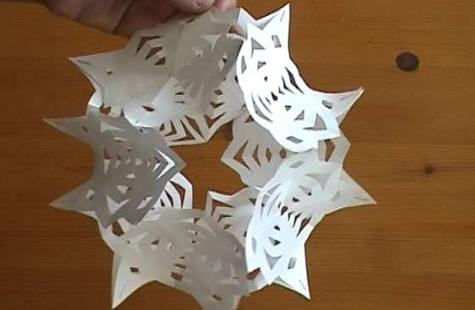 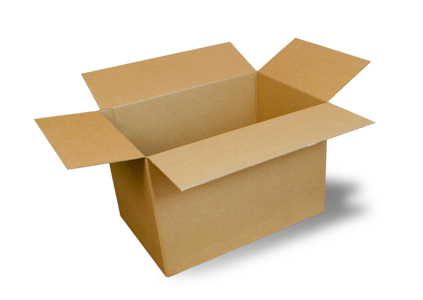 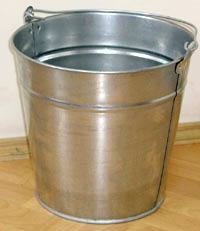